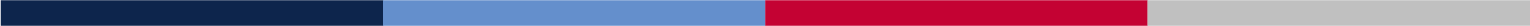 Borrar y reemplazar con logo de entidad del exponente (máximo 2)
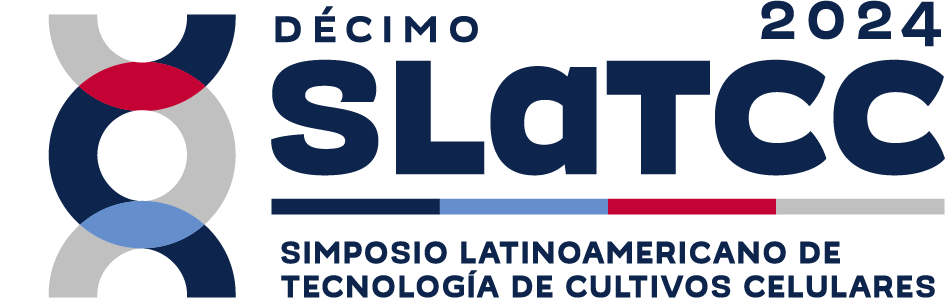 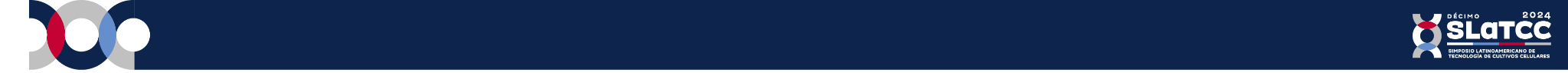 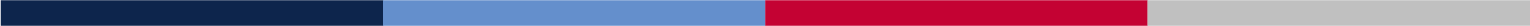 Borrar y reemplazar con logo de entidad del exponente (máximo 2)
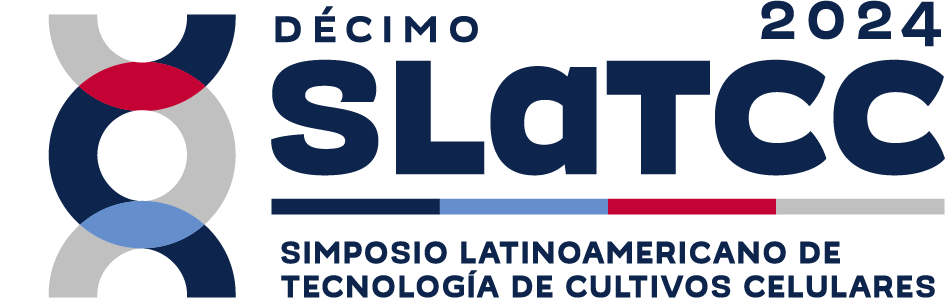 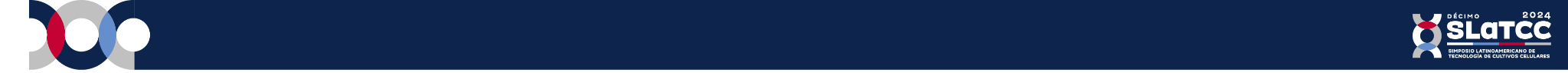